Run III Data Storage and Processing
Emanuele Leonardi

Run III Analysis Strategy Workshop - LNF January 19, 2023
Run III Data Storage
Run 50161 (03/10) to run 50515 (21/12)
A total of 255M events (93 TiB) collected
248M events from DAQ runs (need some checks)
All data collected during Run III were copied to:
LNF Tier2 disk storage
Accessible via xrootd, usable for reconstruction and analysis
CNAF Tier0 tape library
Main long term storage, accessible via StoRM protocol
LNF KLOE tape library
Emergency backup, accessible (with some effort) via scp
N.B. All data lost from December storage accident at LNF (12TB) were successfully recovered from CNAF
2
19/1/2023
E. Leonardi - ASW 2023-01-19 - Run III Data Storage and Processing
Rawdata Access
All data on the LNF Tier2 can be accessed directly from PadmeReco using the xrootd protocol with path
root://atlasse.lnf.infn.it//dpm/lnf.infn.it/home/vo.padme.org/daq/2022/rawdata/<run_name>/<file_name>
As an example:
>./PadmeReco –i root://atlasse.lnf.infn.it//dpm/lnf.infn.it/home/
vo.padme.org/daq/2022/rawdata/run_0050489_20221213_114941/
run_0050489_20221213_114941_lvl1_04_019.root
3
19/1/2023
E. Leonardi - ASW 2023-01-19 - Run III Data Storage and Processing
Information about the runs
Most information available from PadmeRun DB
Run type, energy, number of events,…
https://padmerun.lnf.infn.it/
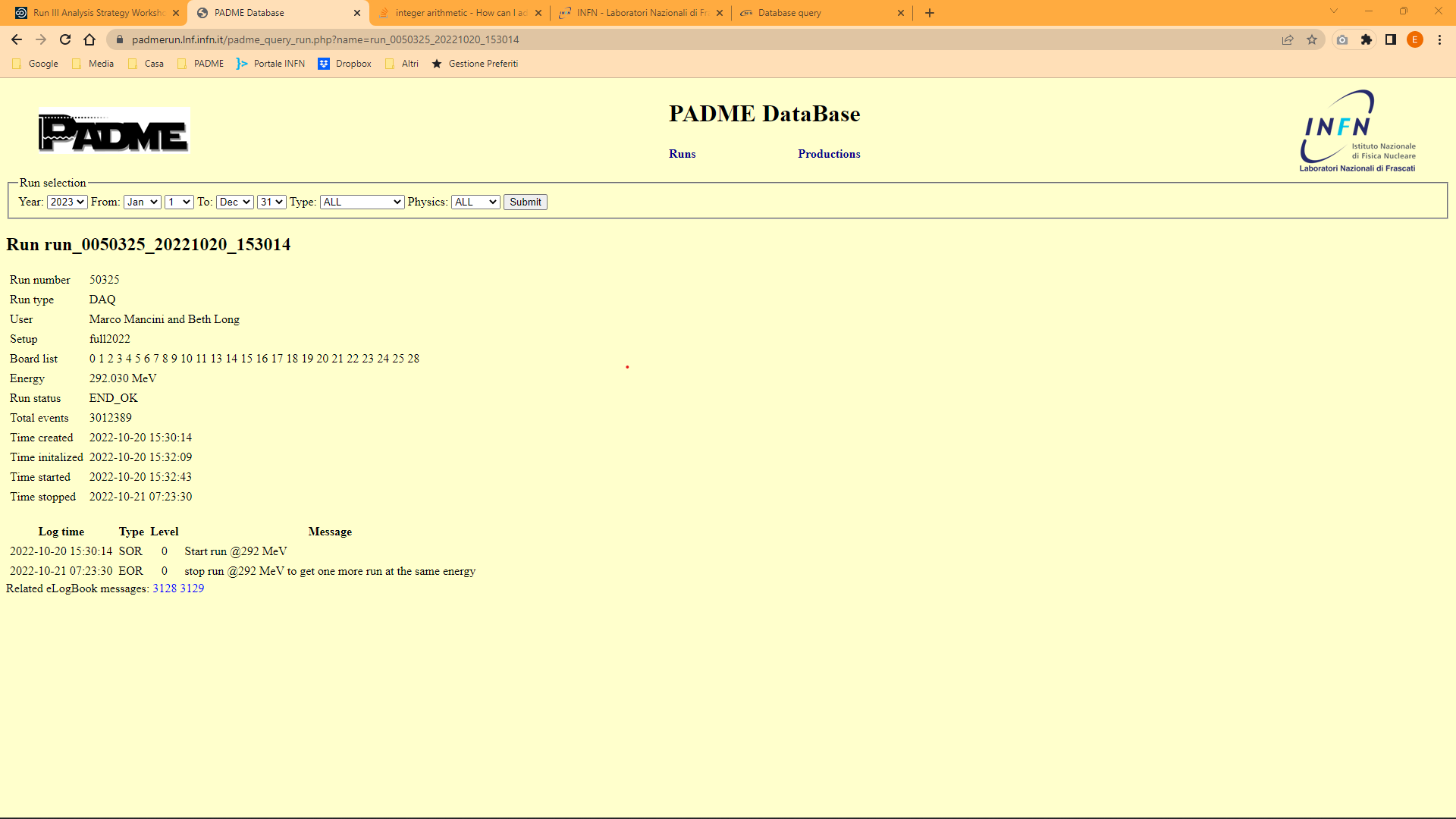 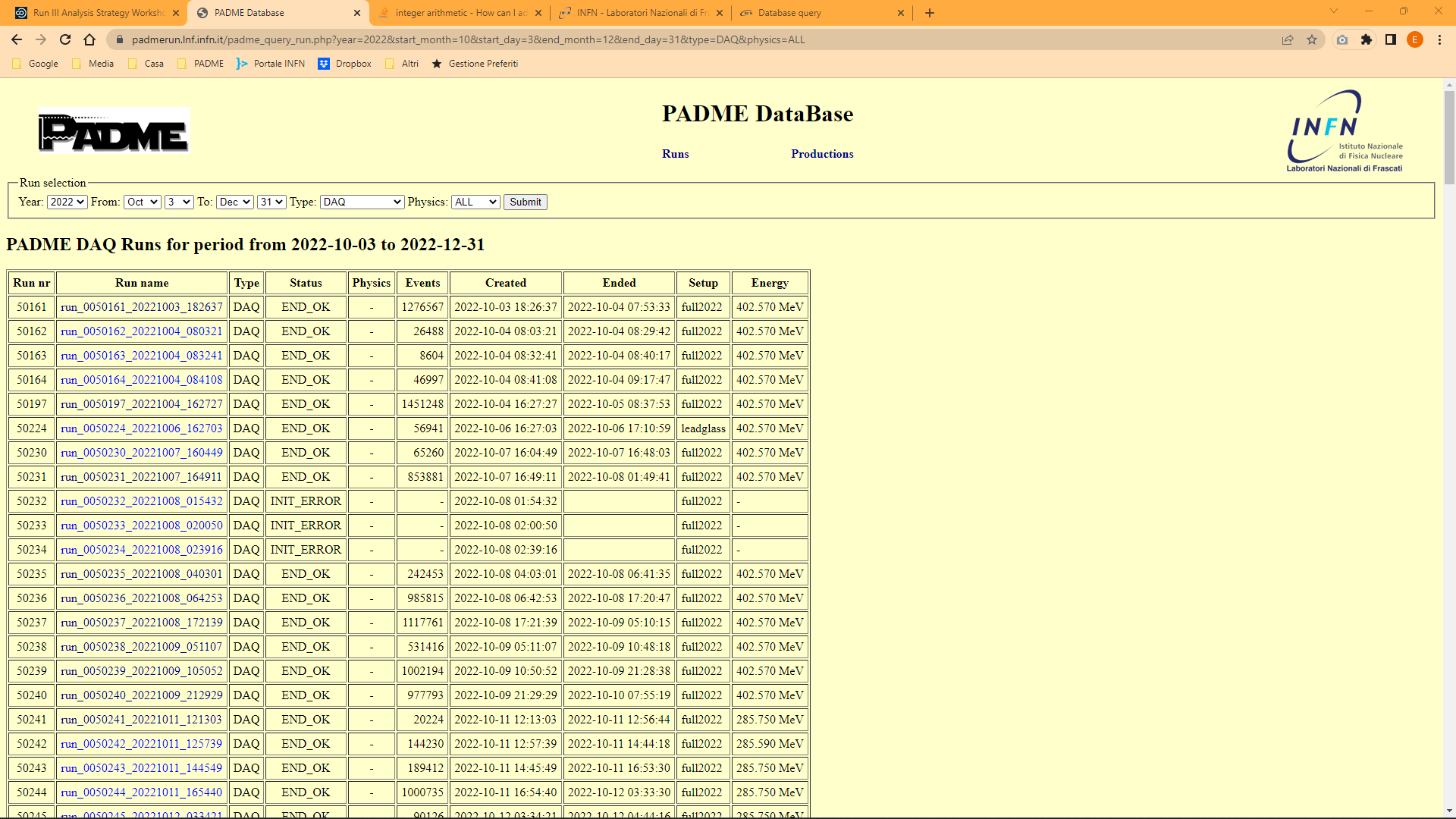 4
19/1/2023
E. Leonardi - ASW 2023-01-19 - Run III Data Storage and Processing
Data processing
All Run III data were reconstructed on the grid using the PadmeProdCondor package and a  test version of PadmeReco named test20221123
O(1 week) to reconstruct the full Run III dataset
0.2-0.3 core × s/evt → 600 core×days
25,520 jobs of 10K events each
Up to 1000 jobs running in parallel
Grid jobs require someone constantly looking after them but the system works reasonably well
Jobs being HELD by the system needing human intervention for release
Proxy certificate expiring
1 job makes PadmeReco crash
Under investigation
5
19/1/2023
E. Leonardi - ASW 2023-01-19 - Run III Data Storage and Processing
Recodata Access
All data on the LNF Tier2 can be accessed directly from UserAnalysis using the xrootd protocol with path
root://atlasse.lnf.infn.it//dpm/lnf.infn.it/home/vo.padme.org/daq/2022/recodata/
<prod_version>/<prod_name>/<file_name>
<prod_version> is the PadmeReco version used for reconstruction (here test20221123)
<prod_name> is the name given to the production, usually <run_name>_<prod_version>_<tag>
E.g. run_0050502_20221217_124443_test20221123_20221223
<file_name> is in the form <prod_name>_<job_id>_reco.root
E.g. run_0050502_20221217_124443_test20221123_20221223_job00270_reco.root
WARNING: in the recodata directory you will find many production directories with name <prod_name>_deleted_<nnn>: these are failed production tests and must NOT be included in your analysis
6
19/1/2023
E. Leonardi - ASW 2023-01-19 - Run III Data Storage and Processing
Data reprocessing
Future data reprocessing for
Improved algorithms (ETag, ECal)
New ECal calibration constants
…
System setup: O(1 day)
Installation of new PadmeReco on cvmfs
Production environment setup
Actual reprocessing: O(1 week)
7
19/1/2023
E. Leonardi - ASW 2023-01-19 - Run III Data Storage and Processing
New DAQ system
The server room is now equipped with a fully functional independent DAQ system
Installed on the good ol’ padmesrv2 server
Same RunControl-based interface as the main DAQ system
1.5TB of available local disk space
3 V1742 ADC boards
Local Trigger board and Trigger distribution system
Can run in parallel with the main PADME DAQ system
Test of >1h with no destructive interaction
8
19/1/2023
E. Leonardi - ASW 2023-01-19 - Run III Data Storage and Processing